Windmill Turbinesto place next to highways and train tracks
Presentation #2

Belal Aly
TABLE OF CONTENTS
01
05
Research
Objective Adjustment
02
Designs
06
Purchases
03
07
Timeline
Solidworks
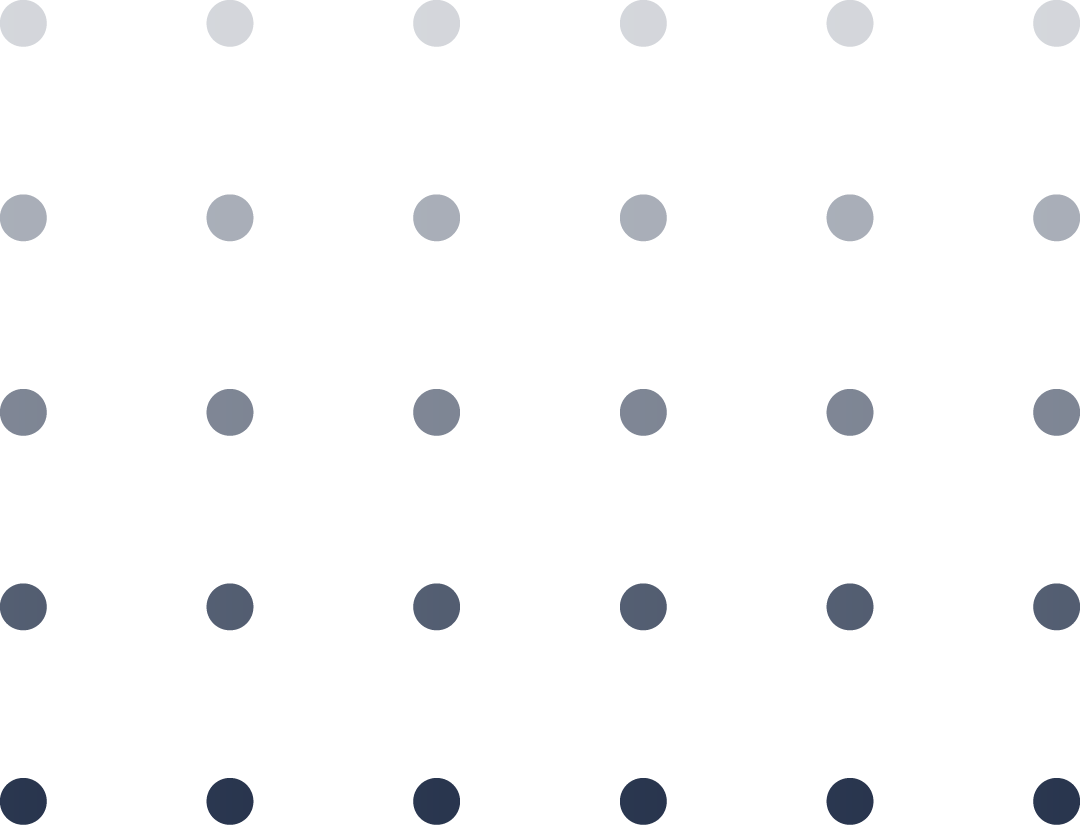 OBJECTIVES
Previous
Comparing 2 designs to my one of my own
Perform simulations and calculations for efficiency 
Determine the best design out of the 3
Current
Focus on my own new design 
Perform simulations and calculations for efficiency
Build and physically test the turbine rotation speed
Note: This project would apply in many wind energy capture scenarios
Designs
“Turbo”
“Straw” with a WGA
Helical Savonius with a WGA
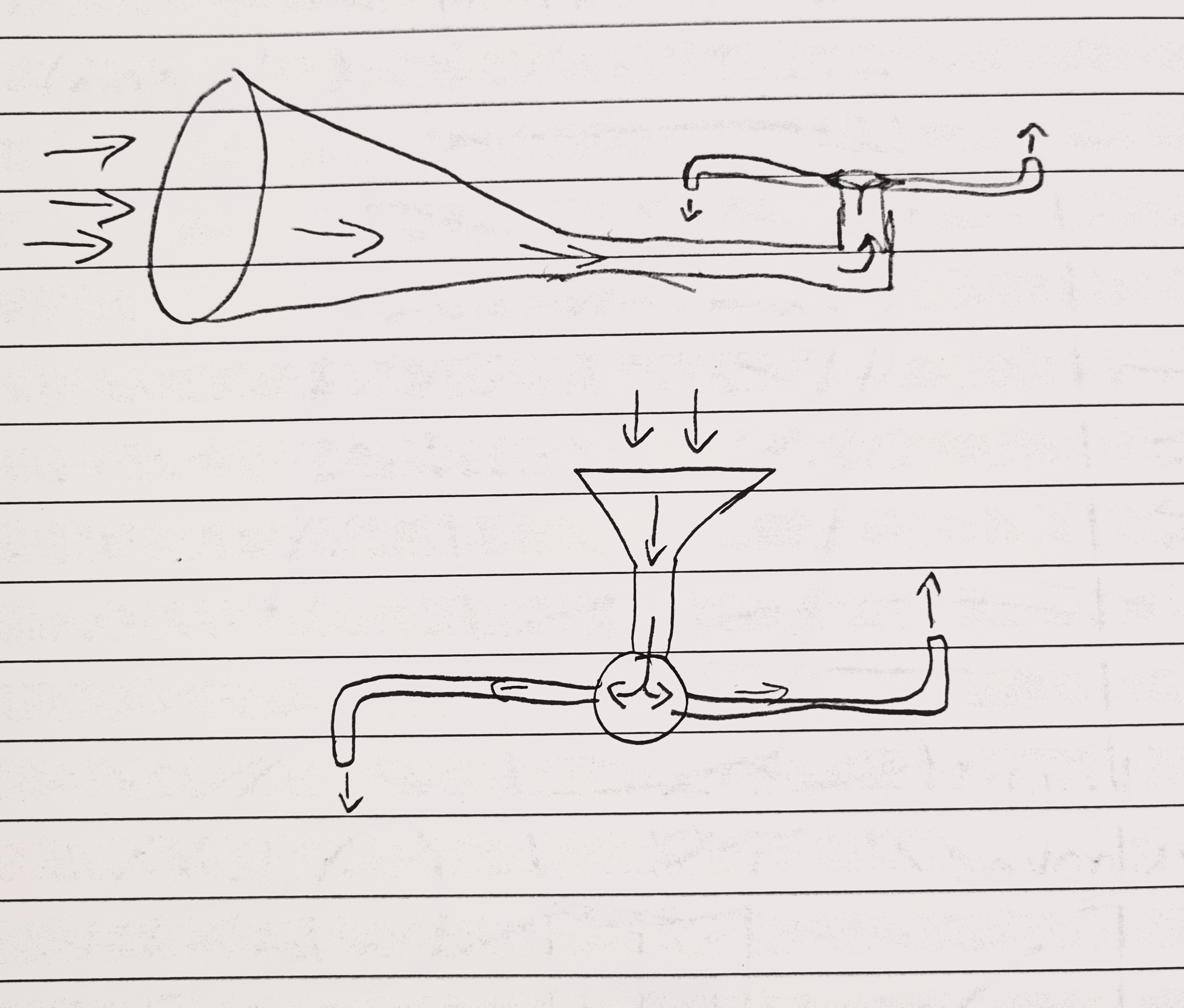 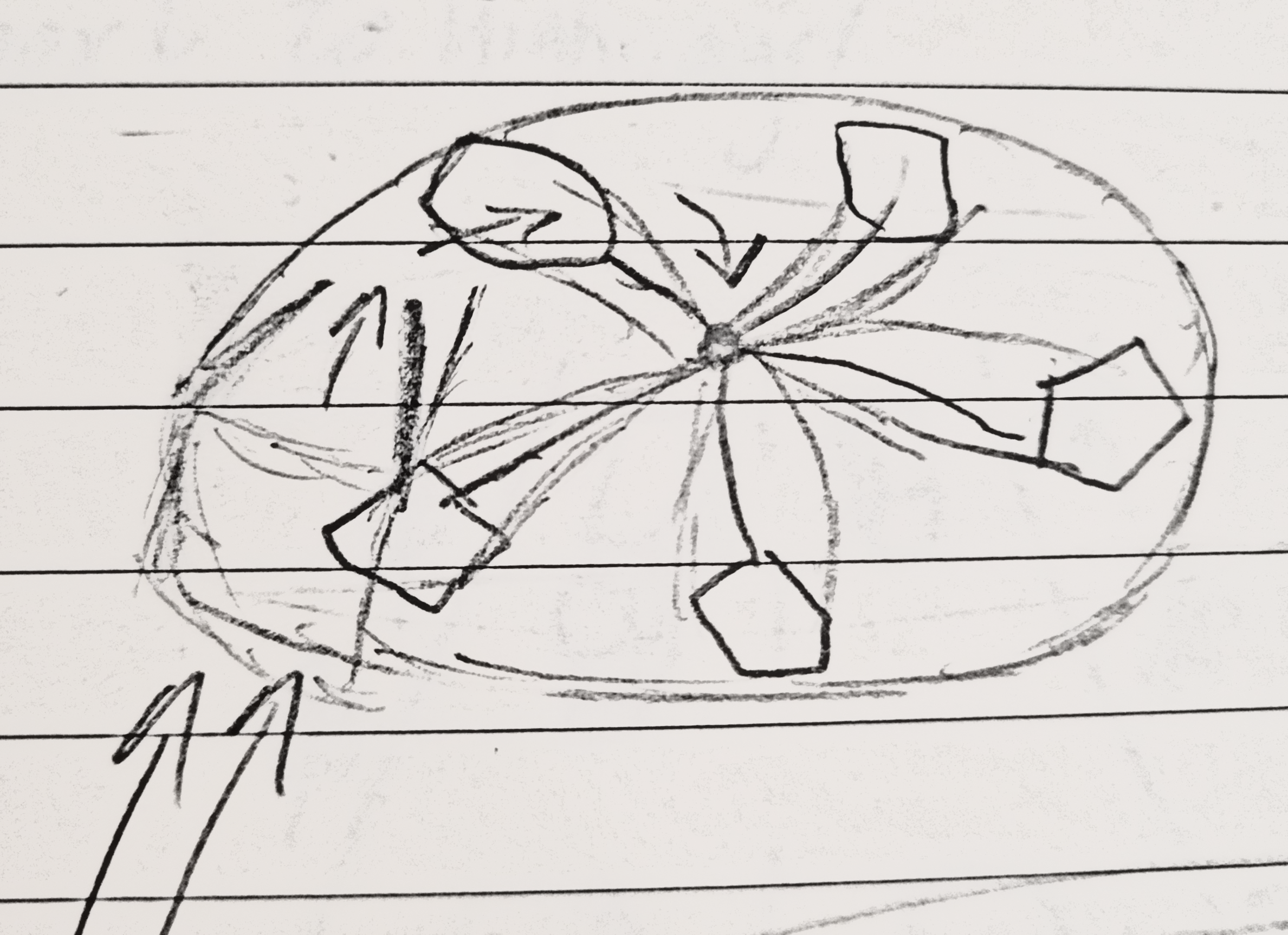 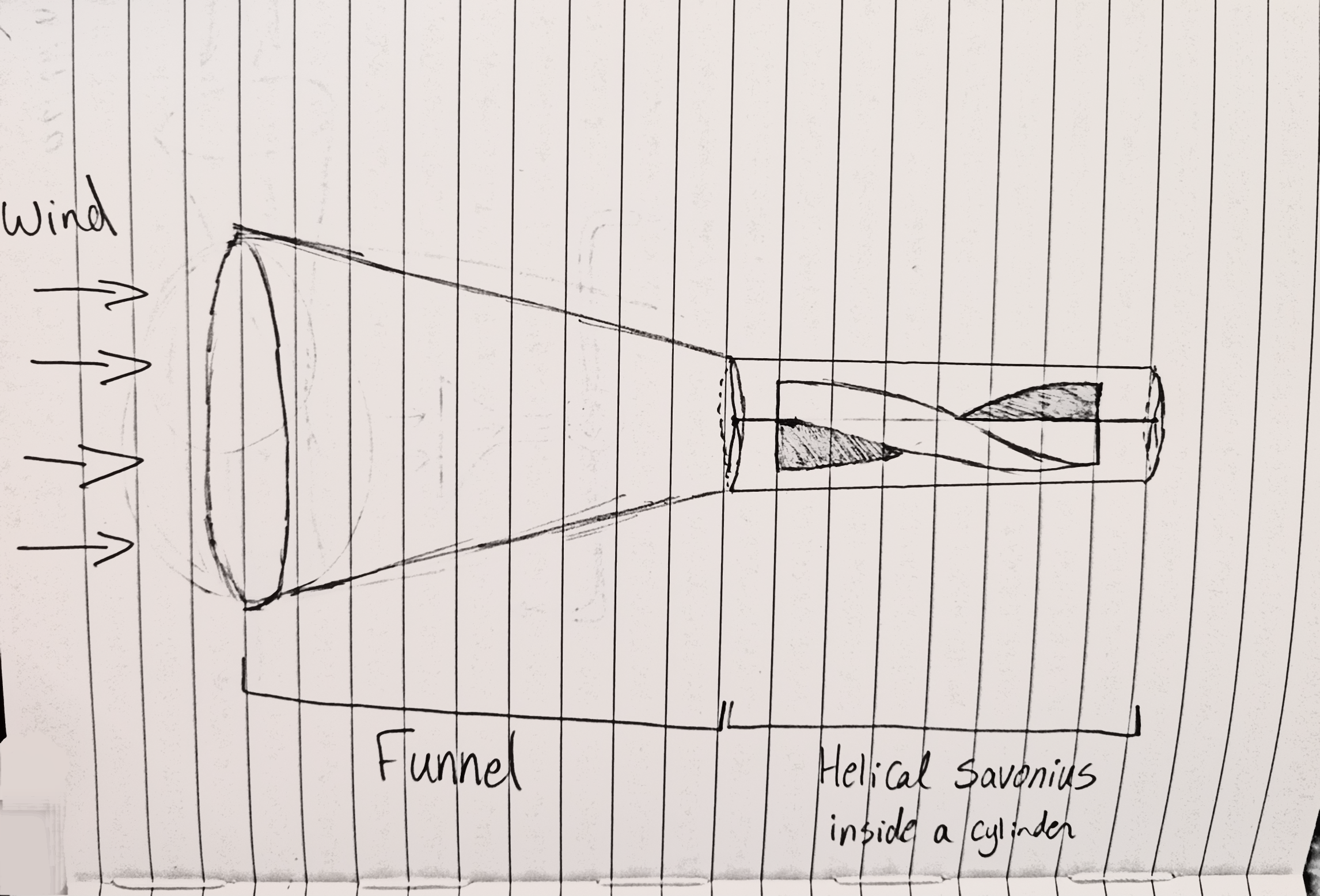 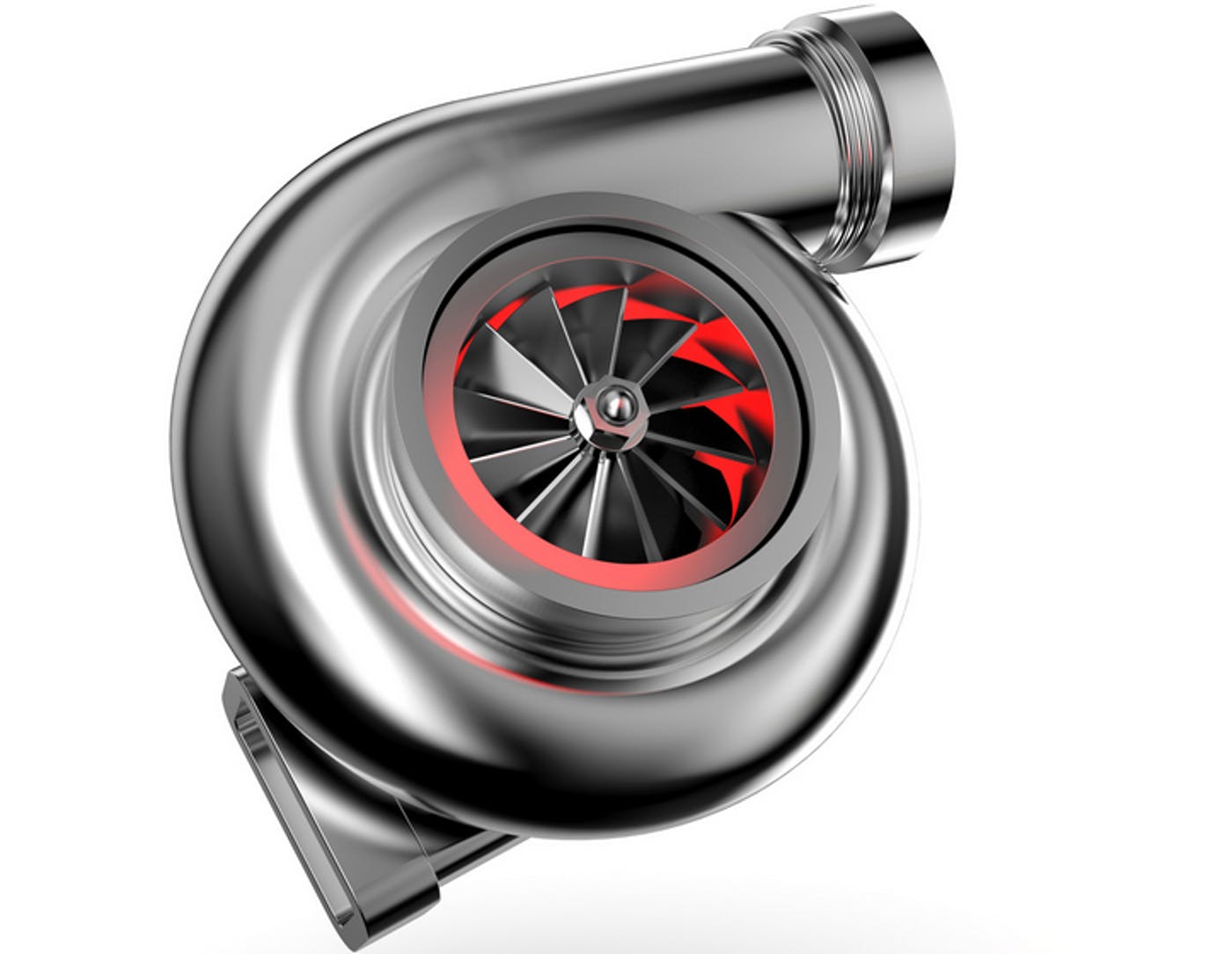 SolidWorks
Different types of WGA (wind guiding apparatus) curves
Design 1 		                                   Design 2
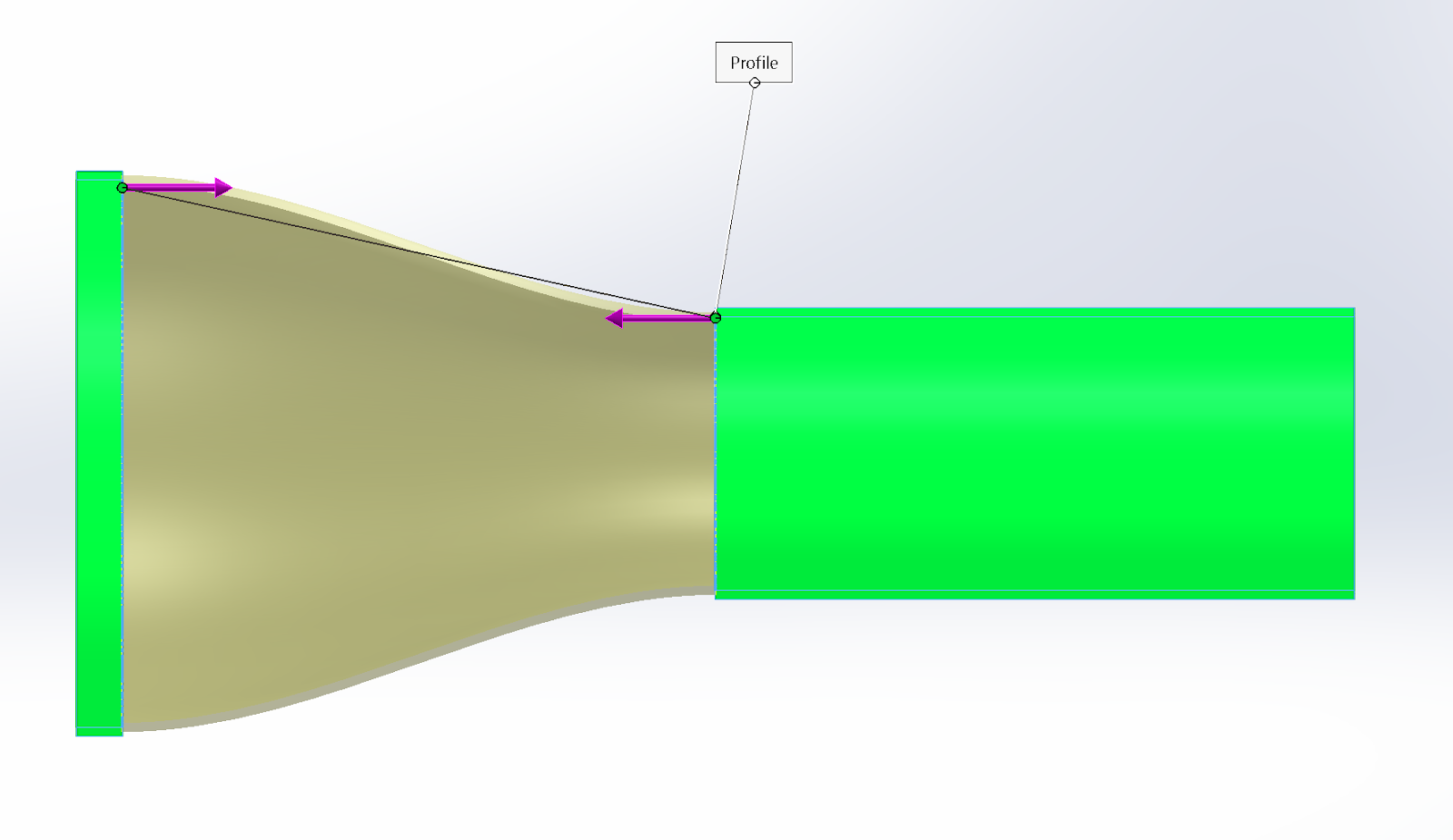 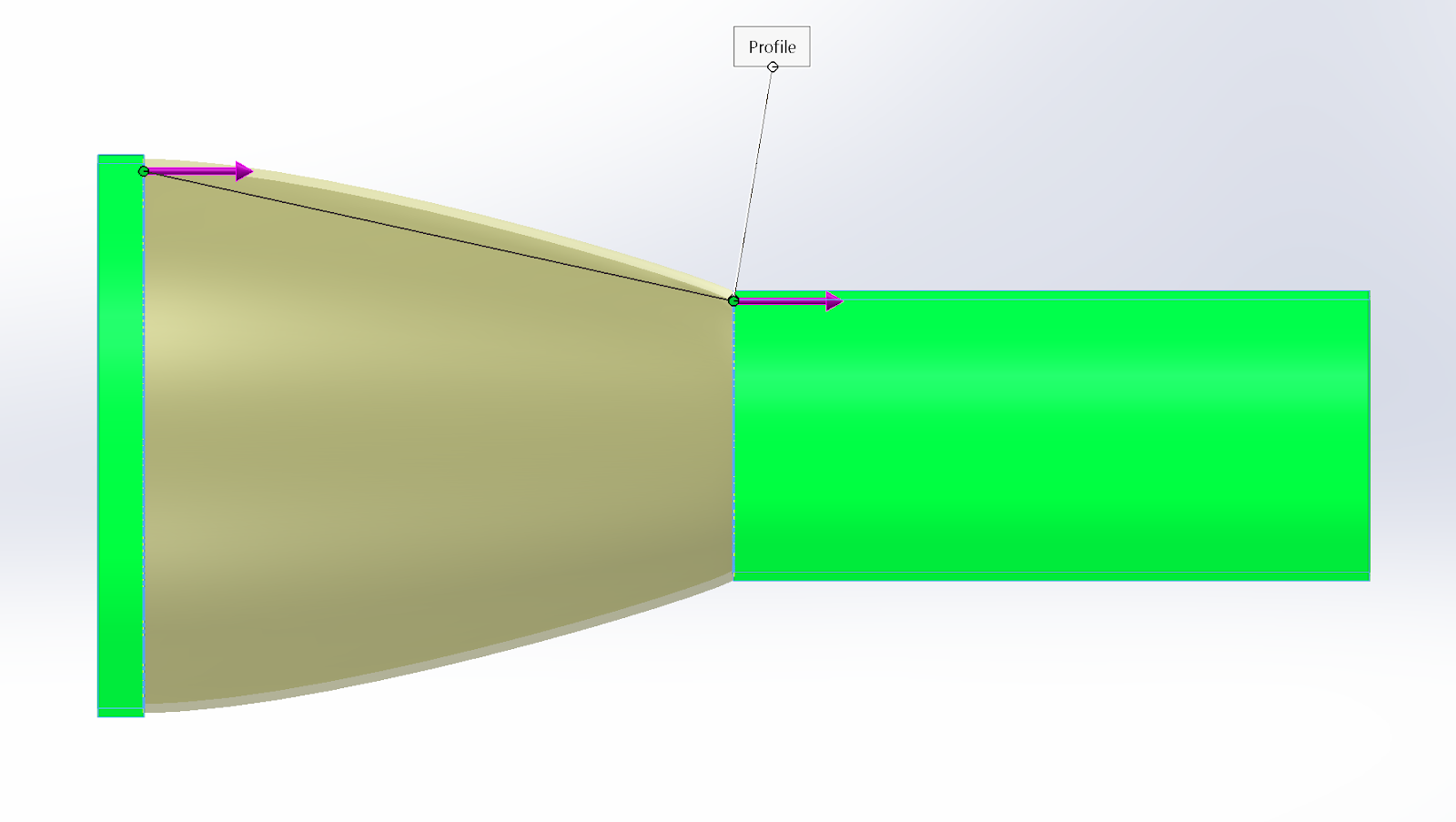 Hypothesis: Design 2 will be a more efficient solution due to the air direction only changing one time along the curve.
SolidWorks (Cont.)
Issues encountered
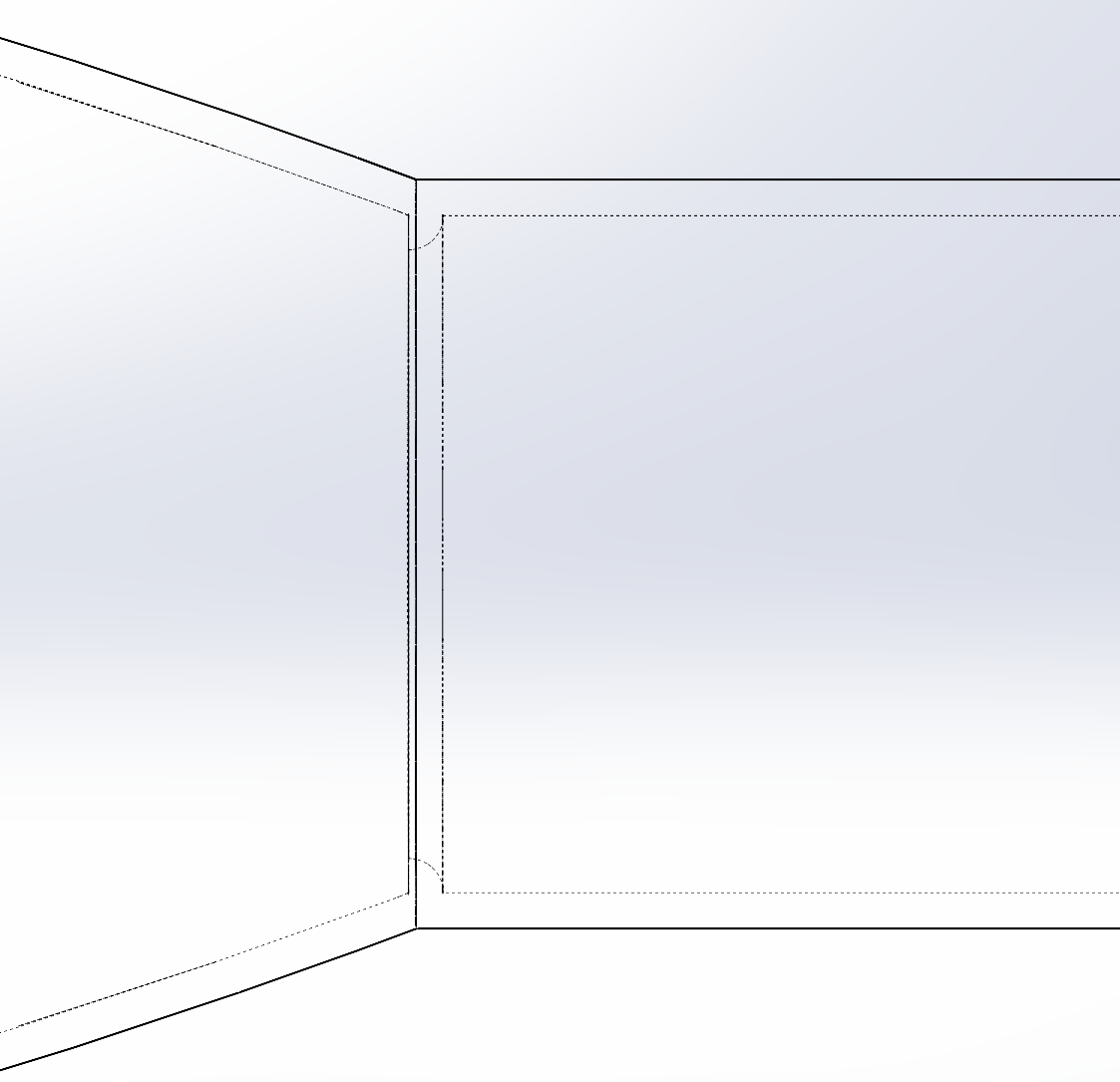 Design 2
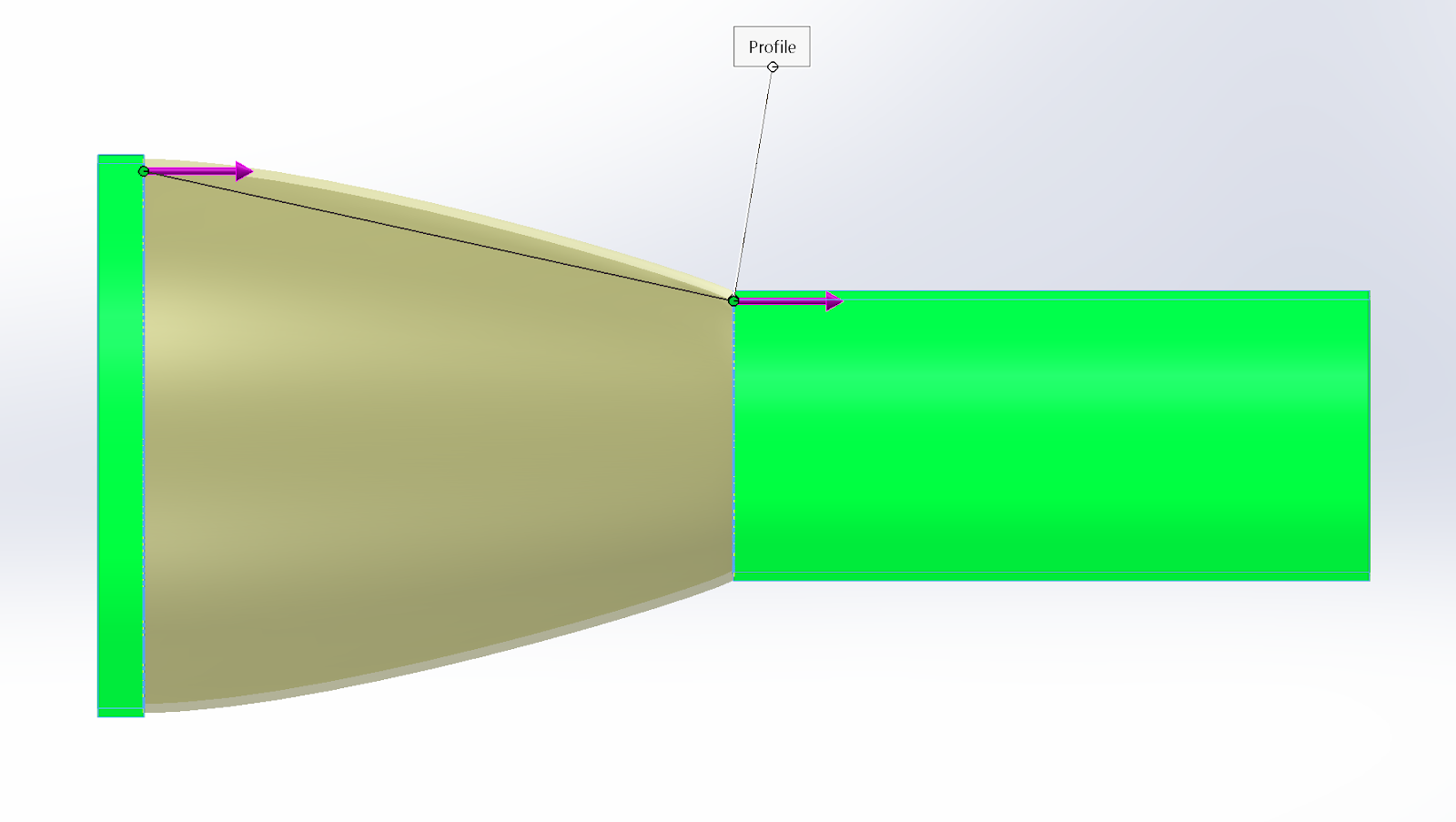 Issue: The little notch on the inside is not supposed to be there.
Solution: Keenan Center suggested to manually draw the curve and revolve.
SolidWorks (cont.)
Bearing and Shaft Support
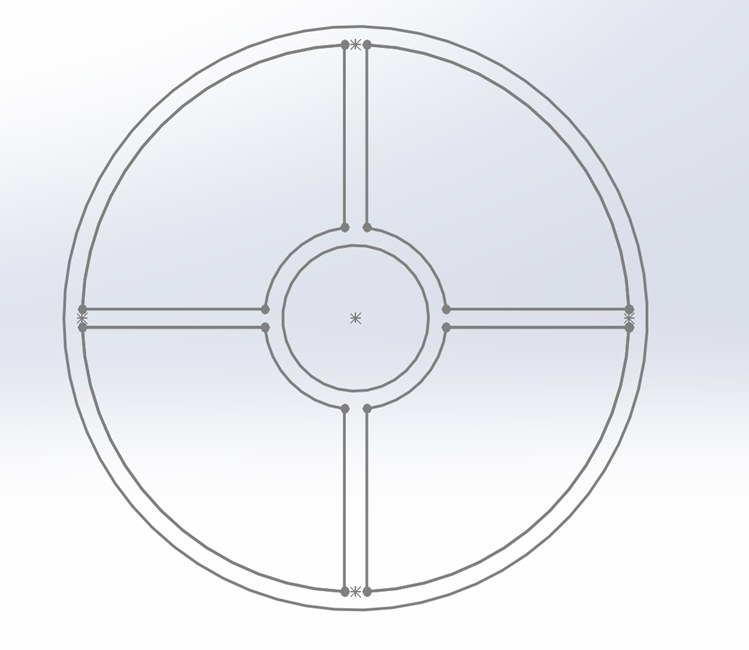 There will be two supports holding the bearings and shaft in place. 

Sizing of the support and the whole apparatus is determined by the unchanged variable which is the bearing.
Research
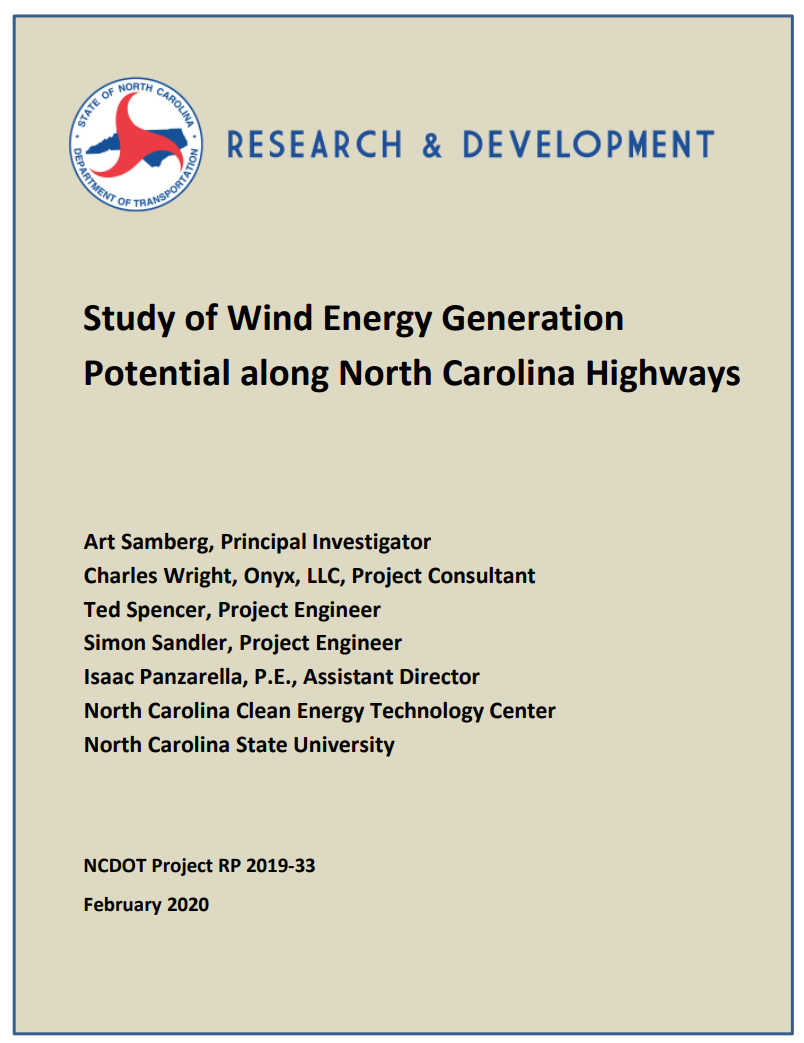 Main takeaways:
The WGA makes a noticeable difference
Highway wind speed varies depending on the time of day
Max wind speed next to highways is about ~15 m/s
Purchaces
Bones Reds Big Balls Bearings
Anemometer
Bought these instead of the regular ones because these have 6 ball bearings instead of 7
Made by XRCLIF and it can measure wind speeds in            M/s, Km/h, ft/min, Knots, Mph
Total Cost: $43.31
Project Timeline
Finish the WGA (wing guiding apparatus) 
Due Oct 5th
Implement the shaft holder 
Due Oct 12th
Design the blade
Due Oct 19th
Refine the blade parameters 
Due Oct 27th
Simulate 3D Models with SolidWorks
Due Nov 15th
3D print & build
Due Nov 15th
Testing and Analysis
Due Nov 30
Questions?